Considerations for the low-frequency impedance of enamel coated flanges in the PS, booster and  in the SPS
F. Caspers,  J. Bento,  H. Damerau
PS
Introduction
•	Isolated vacuum flanges (~ 200) to avoid ground loops and the associated field perturbation
•	Problem: Each of the isolated flanges + ground loop forms a resonator (fres  1.5 MHz, Q  1)
→	Solution: RF bypass to reduce impedance and resonance frequency of parasitic resonator
R. Cappi, PAC’89, pp. 2012-2014
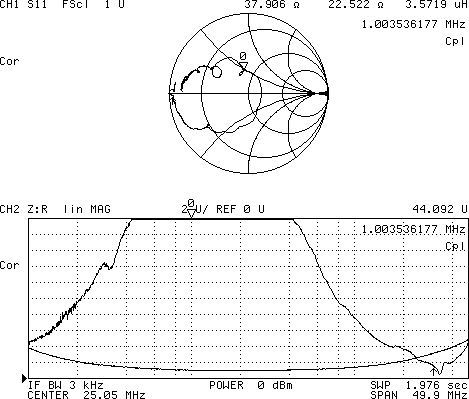 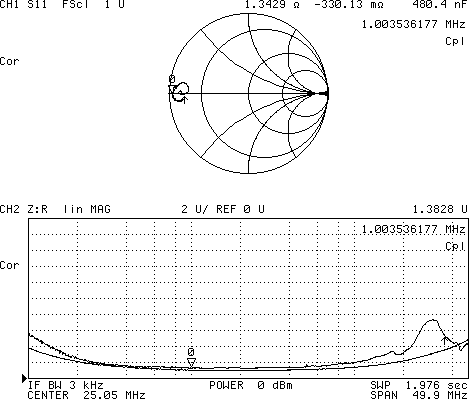 OPEN
OK
R1MHz  1 W
R1MHz  40 W
3
Measurements during the 2009 run
Schematics:
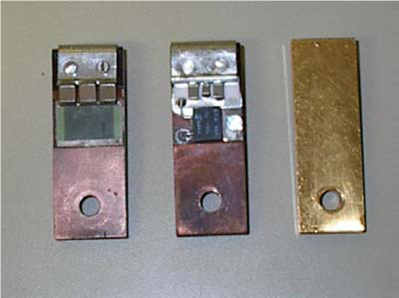 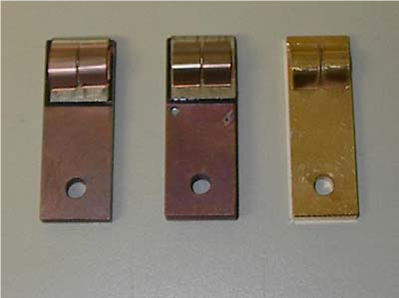 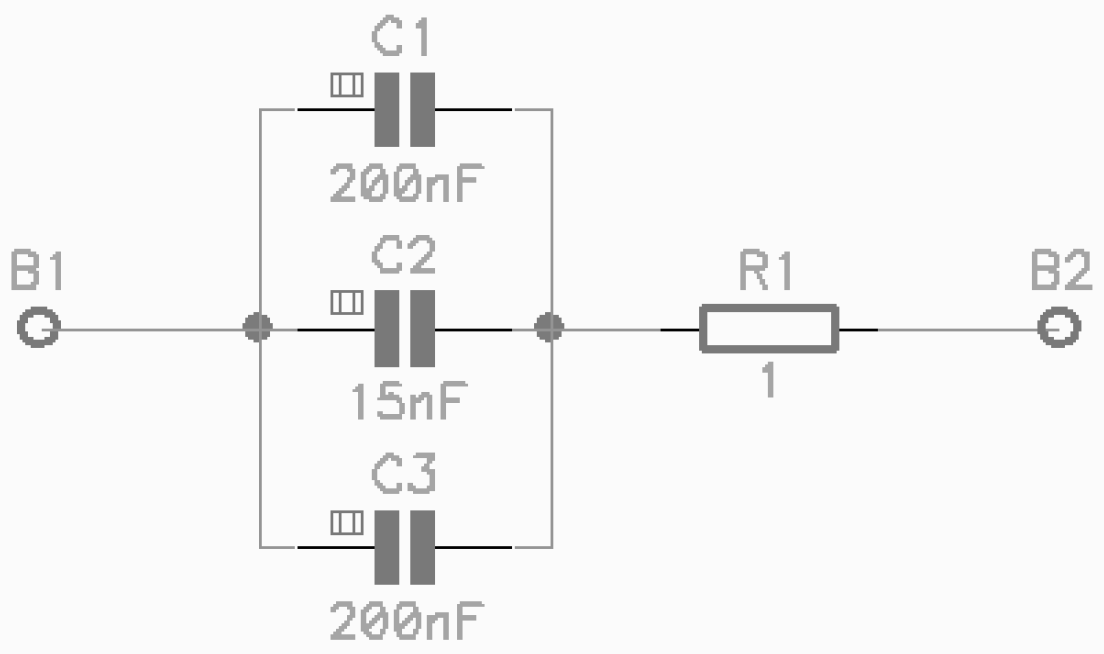 59 mm
59 mm
Old
New
Short
IRF, 08/07/2009
09/06 to 10/06/2009: Vacuum leak in the PS (SS52)
1 W resistor of RF bypass was found to be open, traces of arcing
Measurements of beam induced voltage across the bypass
 Power and voltage found to be well within resistor specification
Measured > 30% of bypasses
 No further broken bypass found
4
Measurement campaign 2009/2010
All bypasses measured at the end of 2009/2010 shut-down
What was found…
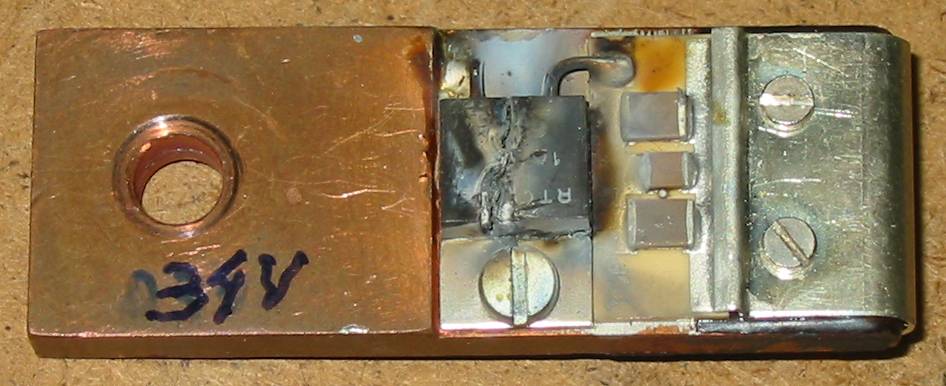 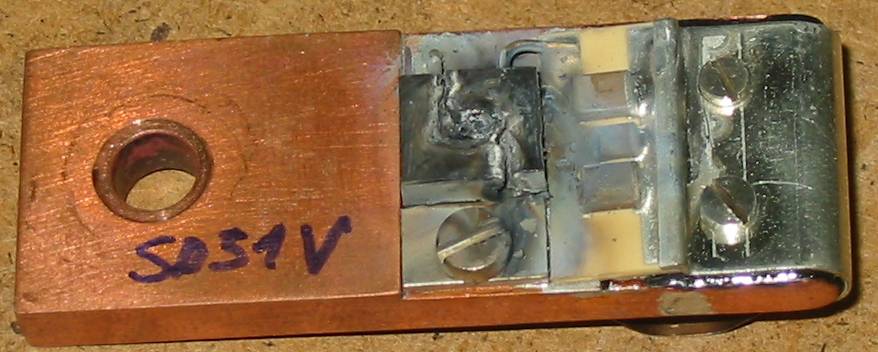 2 Bad contacts: SS47 (aval) , SS59 (amont)
3 RF bypasses with their resistors broken (two of them burnt):
	SS21 (amont), SS34 (aval), SS51 (aval)
However: Only bypasses with the new damping resistor affected
5
Summary since start-up 2009
Total
Broken
New type bypasses
24
1+3
17 %
Broken resistor!
Old type bypasses
126
0
0 %
PSB type ‘pince’ bypass
6
0
0 %
Short-circuits
46
0
0 %
All 24 new type bypases were changed against old type in 2010
Smaller average power of old damping resistors (~ 10 W) seems sufficient
No further resistor breakdown found in 2011 and 2012
Present situation:
Total
Old type bypasses
151
PSB type ‘pince’ bypass
5
Short-circuits
46
6
SPS
Measurement Setup
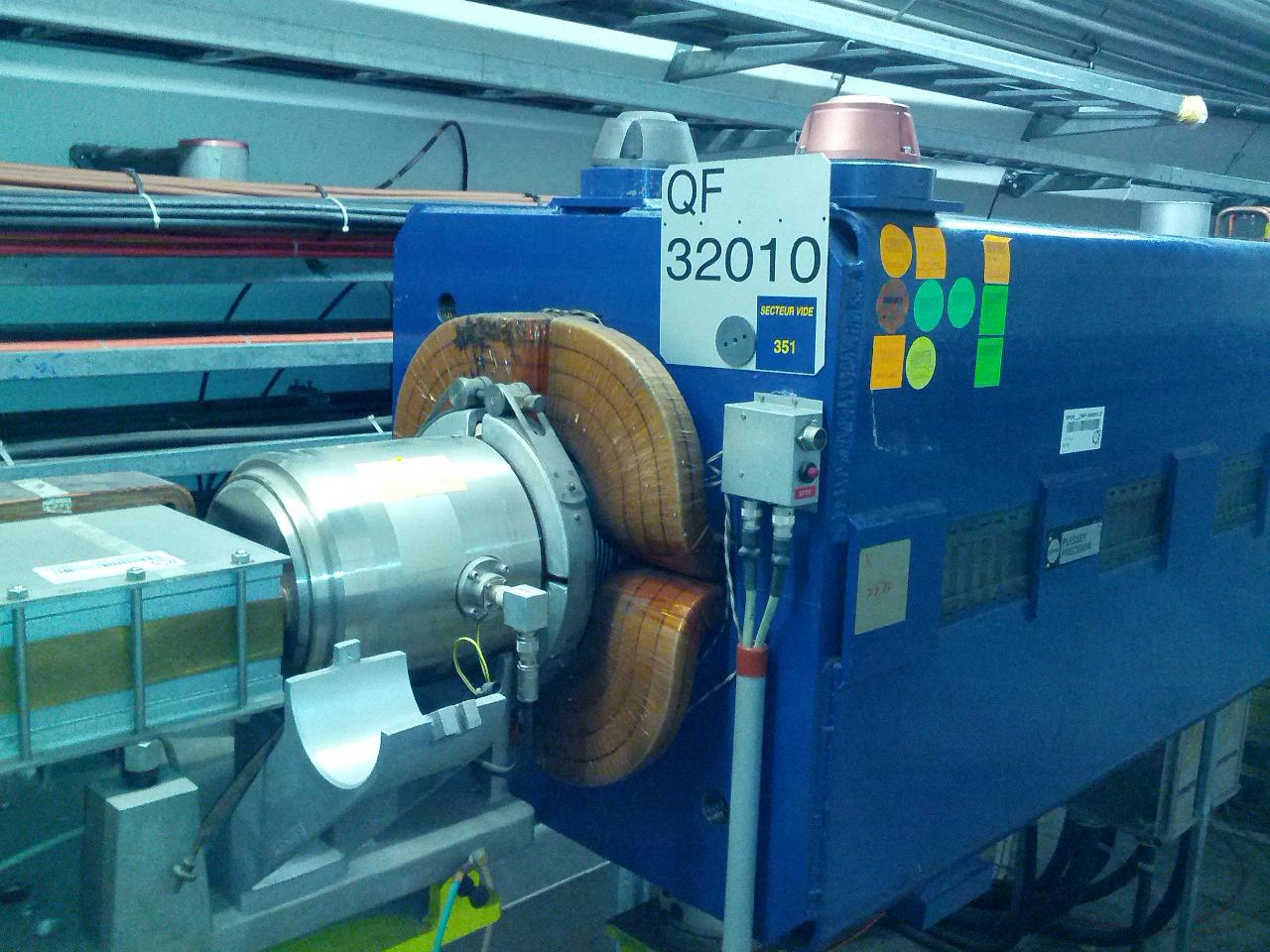 BPM
Measurement Setup
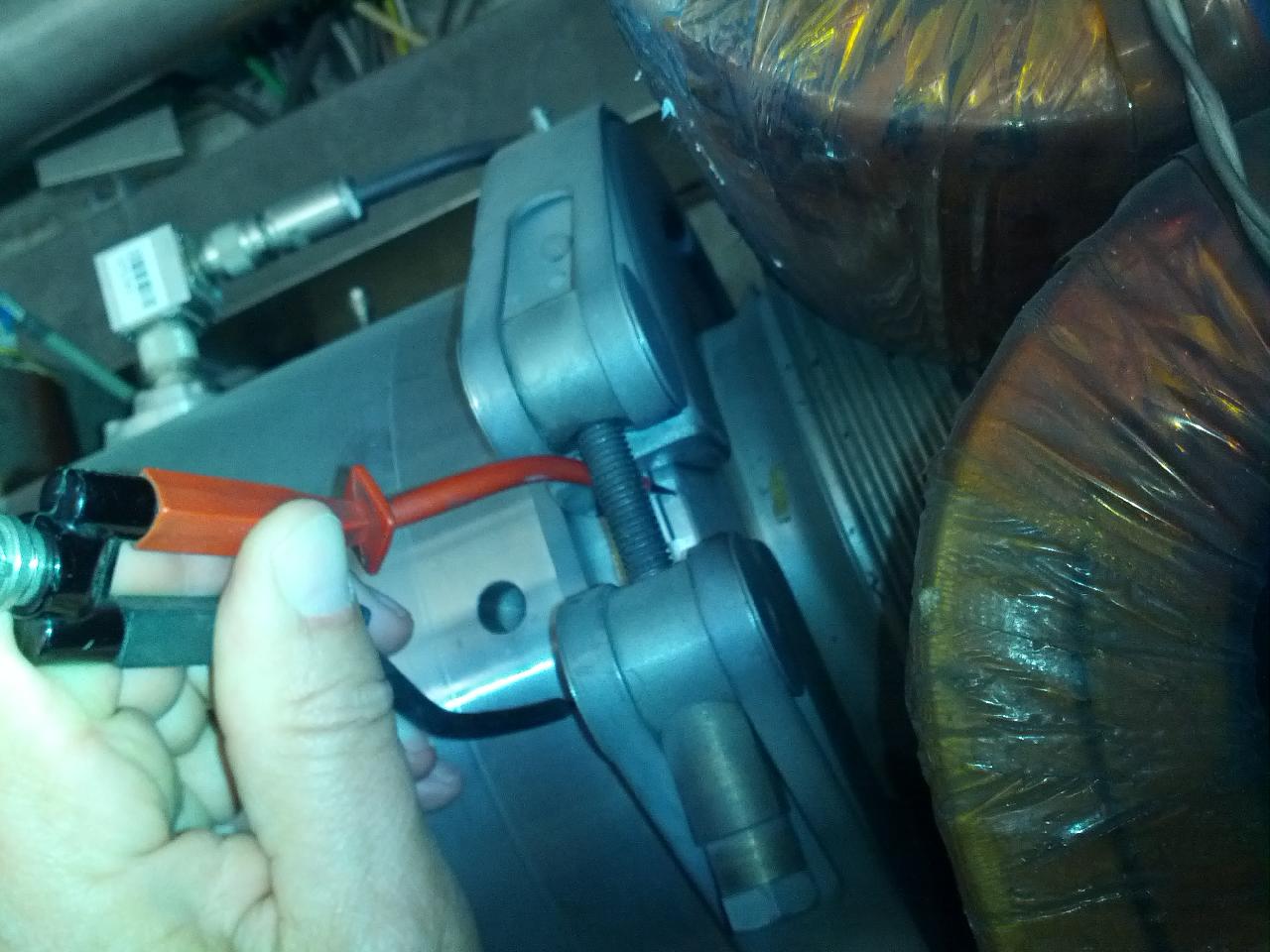 Measurement on flange near QF32010
Measurement Results (S11) Imaginary part
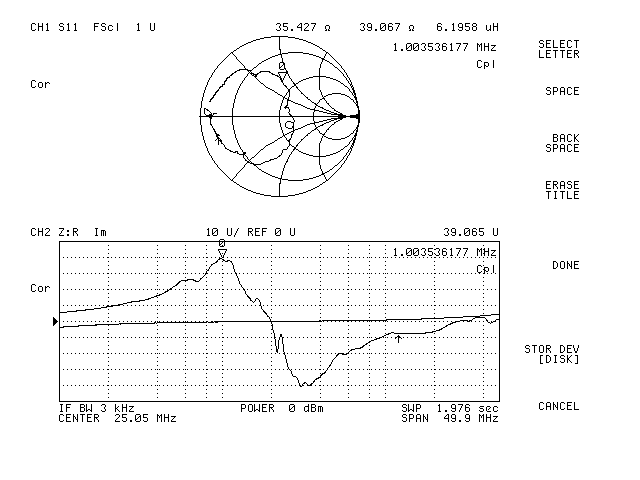 Measurement Results (S11) Real part
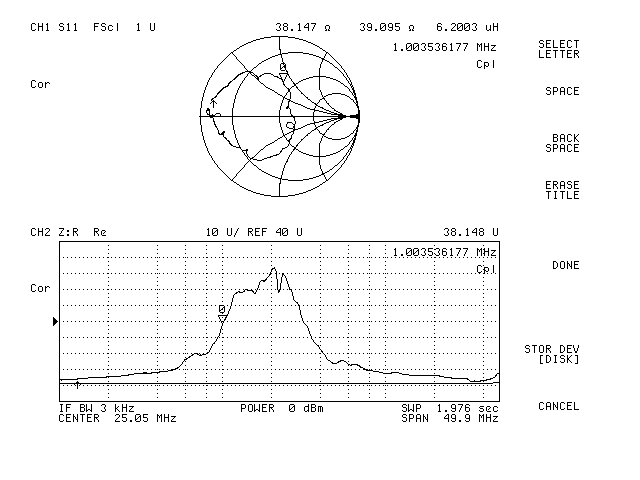 Measurement Results (S11) Lin MAG
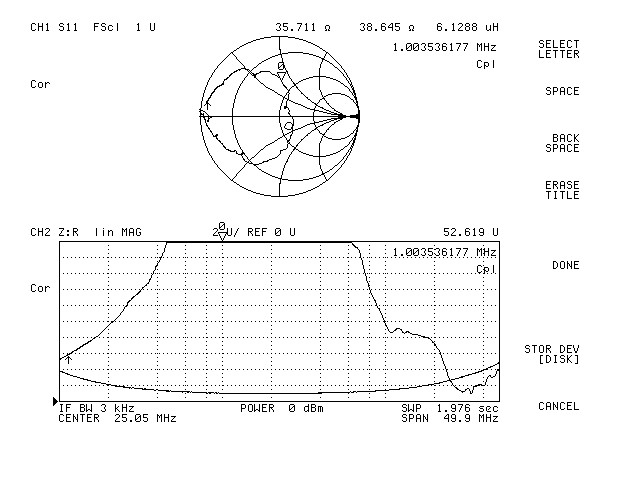 Measurement Setup on flange near VVSB31997
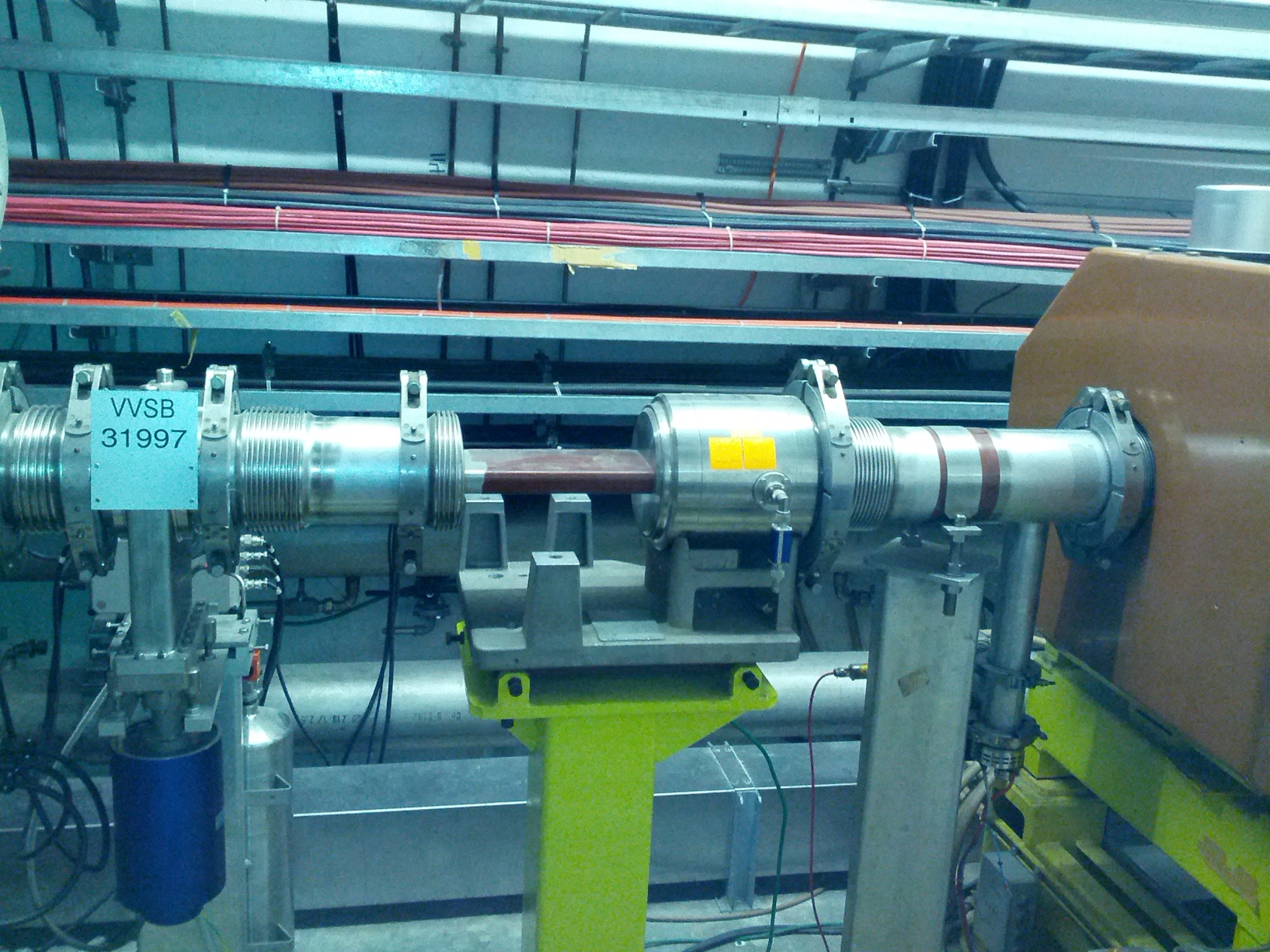 Left
Meas.
Right
Meas.
Measurement Setup
Measurement on flange near VVSB31997
(Left Measurement)
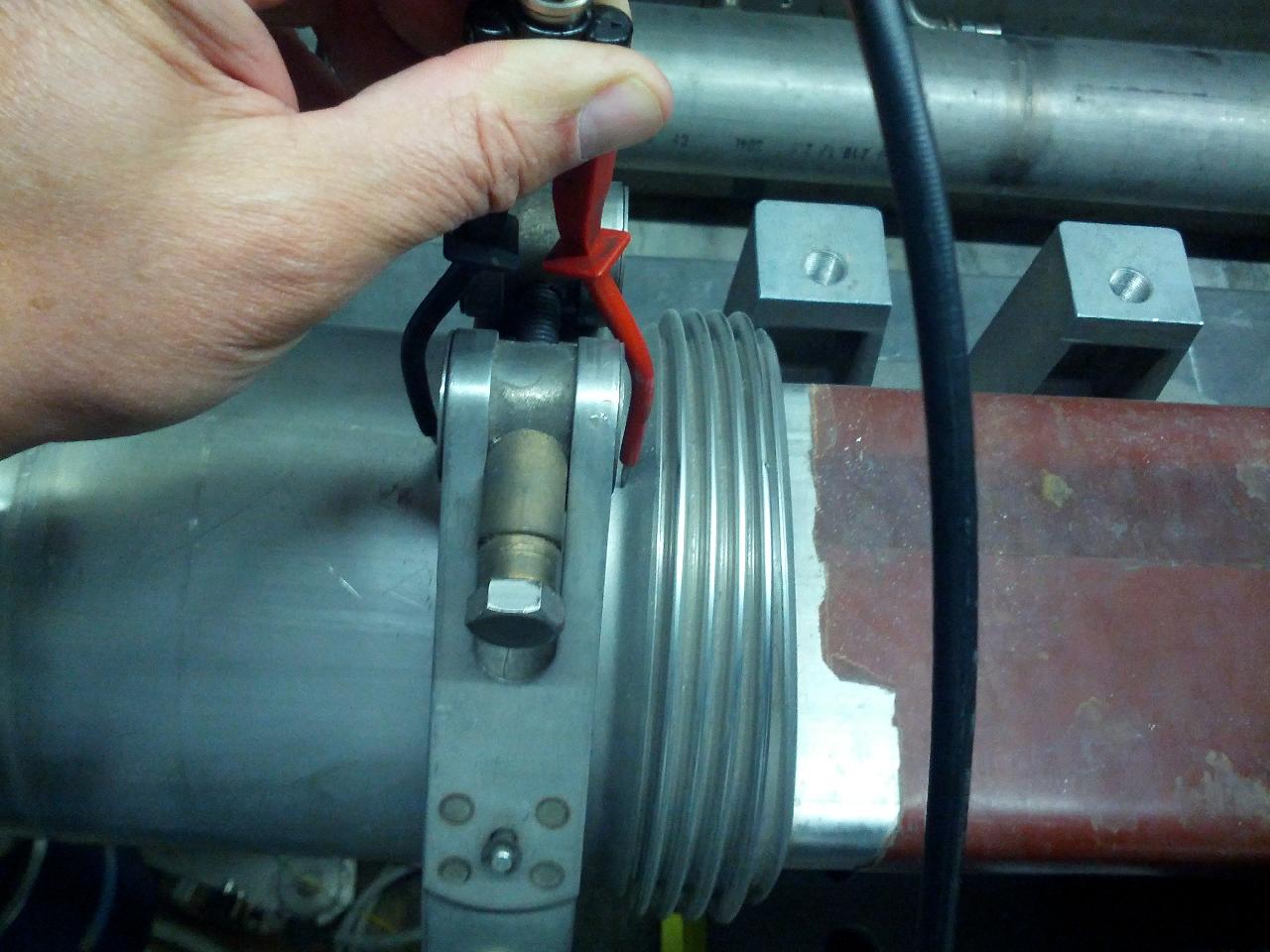 Measurement Results (S11) Imaginary partLeft Measurement
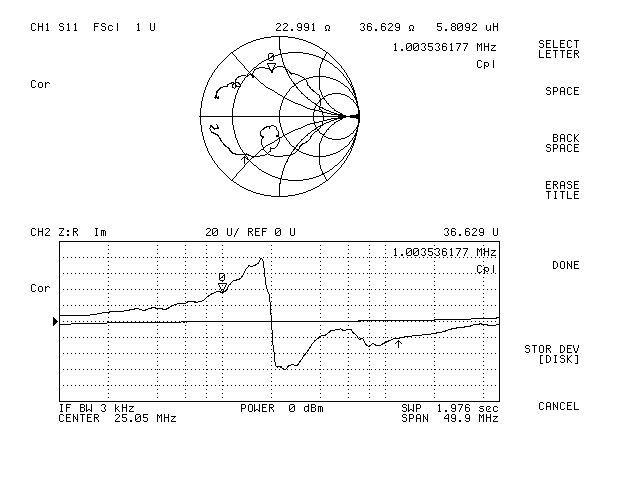 Measurement Results (S11) Real partLeft Measurement
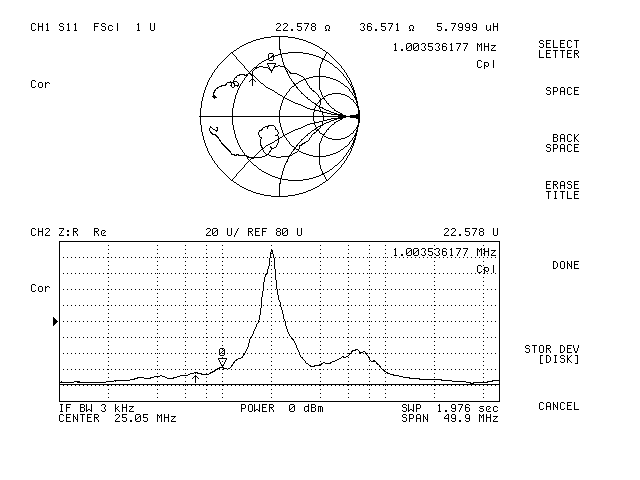 Measurement Setup
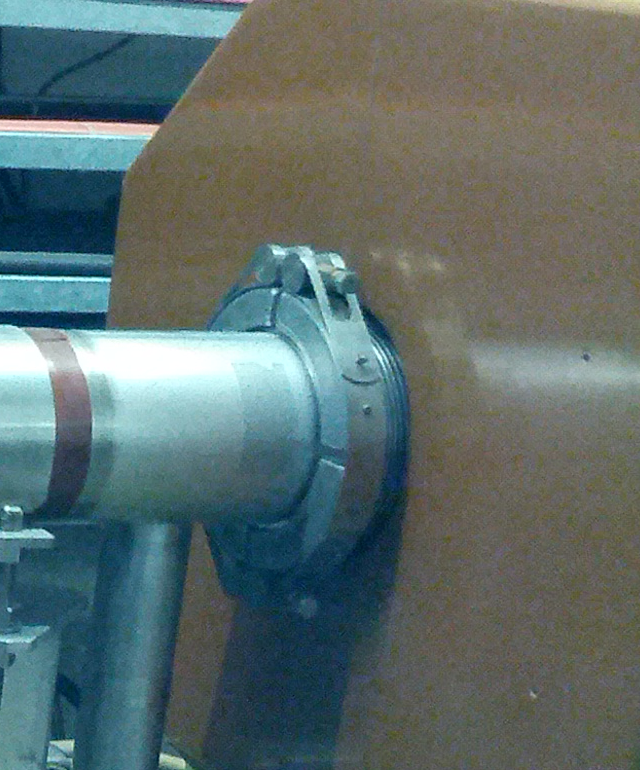 Measurement on flange near VVSB31997
(Rigt Measurement)
Measurement Results (S11) Imaginary partRight Measurement
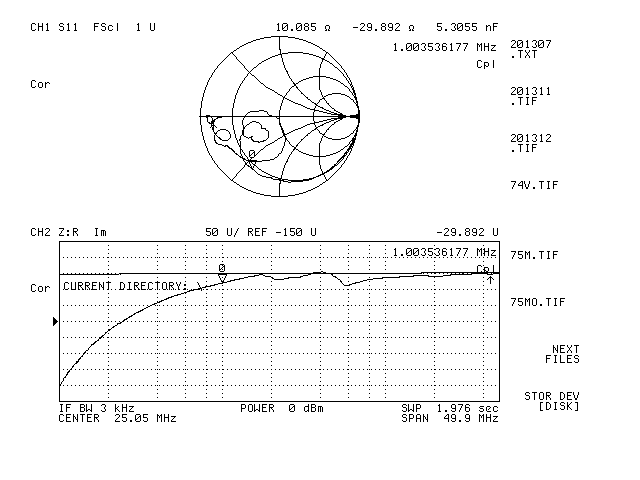 Measurement Results (S11) Real partRight Measurement
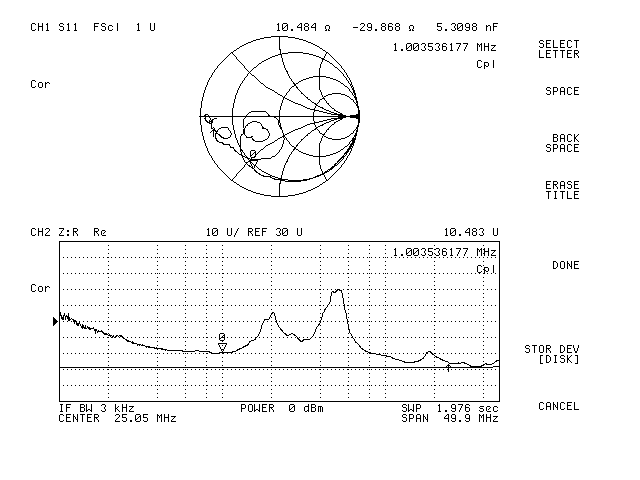 Measurement Results (S11) Real and Imaginary parton a Short Circuit
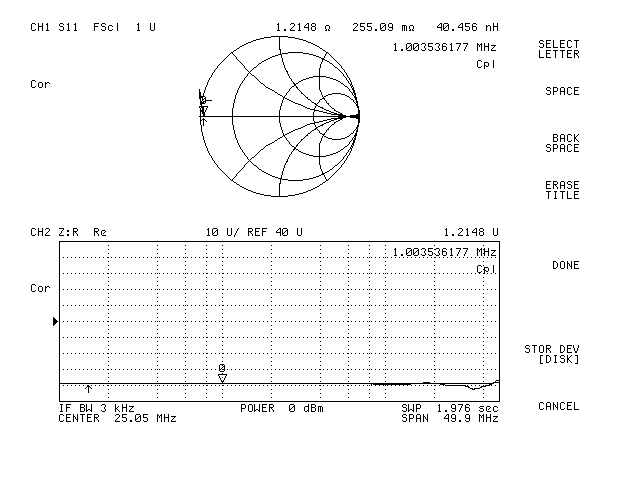 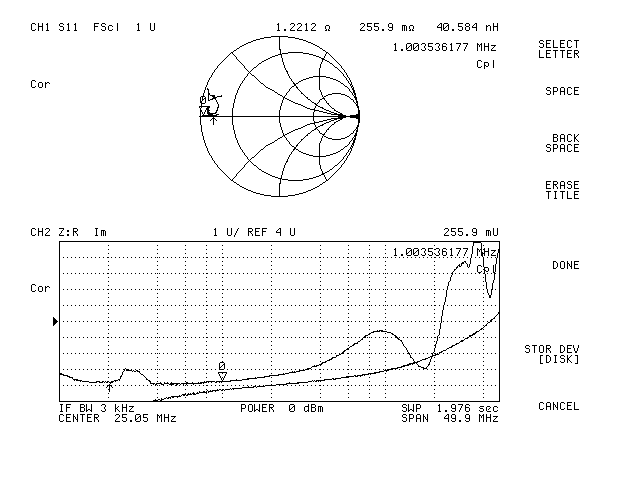